Les Français et les ventes aux enchères
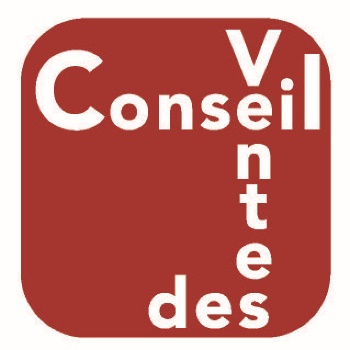 Enquête Harris Interactive
pour le Conseil des Ventes Volontaires aux enchères
Juin 2016 
Rédigé par Olivier Savinelli, Directeur d’Etudes
Présentation
Pour la deuxième année consécutive, le Conseil des ventes aux enchères a mandaté l’institut Harris Interactive pour conduire une enquête auprès des Français.
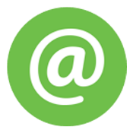 Etude quantitative réalisée en ligne via l’omnibus Harris Interactive
Interrogation d’un échantillon représentatif de la population française en termes de sexe, d’âge, de catégorie socioprofessionnelle et de région. Méthode des quotas et redressement appliquée
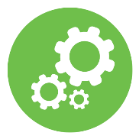 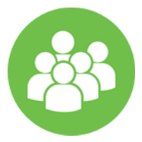 997 Français interrogés âgés de 18 ans et plus
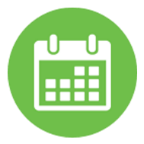 Recueil du 31 mai au 2 juin 2016
Evolution significative par rapport à la vague d’enquête réalisée en  2015
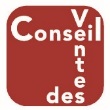 2
29% des Français ont déjà participé à une vente aux enchères publique ou privée.
Ensemble des Français (997)
2015
2016
Français ayant déjà participé au moins une à une vente aux enchères (publique ou privée)
23%
29%
Dont :
« Oui, régulièrement » : 4%
« Oui, rarement » : 24%
« Non, mais cela m’intéresserait » : 29%
« Non et cela ne m’intéresse pas : 42%
Dont :
« Oui, régulièrement » : 5%
« Oui, rarement » : 18%
« Non, mais cela m’intéresserait » : 30%
« Non et cela ne m’intéresse pas : 47%
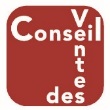 Q1a. Personnellement, avez-vous déjà participé à une ou des ventes aux enchères (que soit en salle, sur internet, par téléphone)? Une vente aux enchères est une vente ouverte au public lors de laquelle le bien vendu est adjugé au plus offrant.
3
16% des Français ont déjà participé à une vente aux enchères publiques, majoritairement en salle de vente
Ensemble des Français (997)
16% des Français ont déjà participé au moins une fois à une vente aux enchères publiques via une maison de ventes
En salle dans une maison de ventes (par exemple à Drouot, chez Sotheby’s, Christie’s…)
Sur Internet auprès d'une maison de ventes (par exemple via drouotlive.com, interenchères.com…)
Par téléphone auprès d'une maison de ventes (par exemple Christie’s, Sotheby’s, Artcurial…)
2%
0%
15%
Via un autre type de vente
Entre particuliers sur Internet (par exemple sur ebay.com)
15%
3%
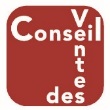 Q1b. De quel type de vente aux enchères s'agissait-il?
4
Les ventes aux enchères publiques véhiculent une image de prestige et de rareté et sont réservées à des initiés dans l’esprit des Français, mais pas nécessairement fortunés.
Ensemble des Français (997)
% « tout à fait » + « plutôt d’accord »
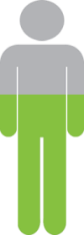 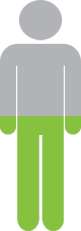 Risqué
Pour les initiés
79%
60%
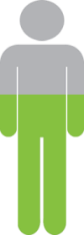 Pour acheter des
 objets de collection
87%
+5 points
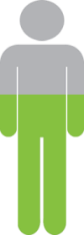 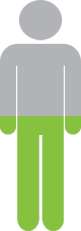 Compliqué
Par passion
78%
59%
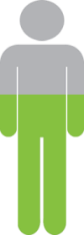 Pour acheter des
 objets rares
82%
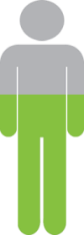 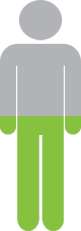 Pour acheter des 
objets de grande valeur
Pour les personnes riches
74%
54%
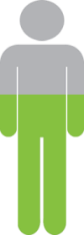 Pour acheter tous types de biens
+6 points
80%
+6 points
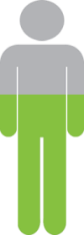 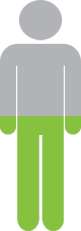 Pour faire de bonnes affaires
Pour acheter des objets utiles
73%
53%
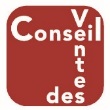 Q2. Nous parlons ici des ventes aux enchères faites dans les maisons de ventes (que ce soit en salle, par téléphone ou par Internet), et non des ventes entre particuliers de type ebay.com. Pour vous, une vente aux enchères, c’est …
5
Le profil de l’enchérisseur en maison de ventes : un homme de plus de 50 ans.
 Sa perception : un achat plus utilitaire et opportuniste, plus facile également.
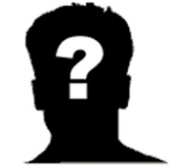 Qui sont-ils ?
16%
Des hommes (62% vs 48%)
Vivant en couple (71% vs 60%)
Agés de 50 ans ou plus 
(66% vs 46%)
Catégories socio-professionnelles
supérieures 
(32% vs 28%)
Inactifs 
(47% vs 41%)
Propriétaires de leur logement 
(71% vs 51%)
(Base = 168)
Que pensent-ils?
Ils sont plus souvent d’accord pour dire que les ventes aux enchères c’est : 
« Pour faire des bonnes affaires »
« Pour acheter des objets utiles »

Ils sont moins souvent d’accord pour dire que les ventes aux enchères c’est : 
« Pour acheter des objets de grande valeur »
« Par passion » 
« Pour les initiés »
« Pour les personnes riches »
« Compliqué »
« Risqué »
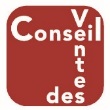 6
Le réflexe de l’achat en salle reste majoritaire (51% des Français préféreraient ce canal pour enchérir). Mais l’achat en ligne emporte une part croissante de la préférence des Français.
Ensemble des Français (997)
51%
26%
Préfèreraient utiliser le téléphone
Préfèreraient aller dans une salle de vente physique
Préfèreraient aller sur Internet
(+6 points)
Dans des salles de ventes aux enchères locales (Drouot...)
Sur les sites internet des salles/maisons de ventes aux enchères
2%
(+1 point)
46%
17%
(+3 points)
(- 3 points)
Dans des maisons de ventes aux enchères connues (Christie's, Sotheby's, Artcurial...)
Sur des sites internet proposant les ventes de plusieurs maisons de ventes aux enchères (interenchères.com...)
Ne savent  pas
34%
15%
18%
(+5 points)
(+3 points)
Une ou deux réponses possibles parmi les choix proposés
Q3. « Nous parlons ici des ventes aux enchères faites dans les maisons de ventes (que ce soit en salle, par téléphone ou par Internet), et non des ventes entre particuliers de type ebay.com ». Pour enchérir sur une vente aux enchères, vous choisiriez de préférence…?
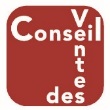 7
Parmi les leviers pour convaincre les Français à participer à une vente aux enchères publiques : la proposition de biens originaux, la possibilité d’acheter en ligne
Ensemble des Français (997)
50%
37%
L’envie d’acquérir des objets originaux : mode vintage, bijoux, montres, mobilier design…
La diffusion d’information sur les réseaux sociaux : description de la vente, des modalités d’achat, sur les œuvres…
44%
Le fait que la vente soit caritative
21%
Le fait que la vente soit relayée par les medias
39%
Le fait que la vente se fasse entièrement en ligne et soit aussi facile qu’un achat sur Internet
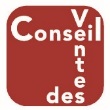 Q5. Parmi les propositions suivantes, lesquelles vous ont déjà influencé ou pourraient vous inciter à participer à une vente aux enchères publiques ?
8
16% des Français déclarent avoir l’intention de participer à une vente aux enchères publiques dans les six mois à venir.
Ensemble des Français (997)
Français ayant l’intention de participer à une vente aux enchères publiques dans les 
6 prochains mois, que ce soit en salle, sur internet ou par téléphone
4%
Oui, certainement
Soit 1,6 million de Français âgés de 18 à 65 ans
12% 
Oui, probablement
41% 
Non, certainement pas
44%
Non, probablement pas
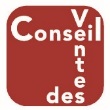 Q1c. Avez-vous l’intention de participer à une vente aux enchères dans les 6 prochains mois, que ce soit en salle, sur internet ou par téléphone ?.
9
Questionnaire d’enquête
Nous allons parler maintenant des ventes aux enchères. Une vente aux enchères est une vente ouverte au public lors de laquelle le bien vendu est adjugé au plus offrant. 

Q1a. Personnellement, avez-vous déjà participé à une ou des ventes aux enchères (que soit en salle, sur internet, par téléphone)? (« Oui » / « Non »)

[Si oui en Q1a] >> Q1b. De quel type de vente aux enchères s’agissait-il ? 
Sélection sur liste : D’une vente entre particuliers sur Internet (par exemple sur ebay.com) ; D’une vente en salle dans une maison de vente (par exemple à Drouot, chez Sotheby’s, Christie’s…) ; D’une vente par téléphone auprès d’une maison de vente (par exemple Christie’s, Sotheby’s, Artcurial…) ; D’une vente sur Internet auprès d’une maison de vente (par exemple drouotlive.com, interenchères.com…) ; D’un autre type de vente, précisez :

Q1c. Avez-vous l’intention de participer à une vente aux enchères dans les 6 prochains mois, que ce soit en salle, sur internet ou par téléphone ? (« Oui, certainement / Oui, probablement / Non, probablement pas / Non, certainement pas »)

Dans les questions suivantes, nous parlerons des ventes aux enchères réalisées dans les maisons de ventes (que ce soit en salle, par téléphone ou par Internet). Nous ne parlerons pas des ventes entre particuliers de type ebay.com.

Q2. Pour vous, une vente aux enchères, c’est …
Positionnement sur 11 items via une échelle d’accord. Exemple : « Pour acheter des objets de grande valeur », « pour acheter des objets rares », «  Par passion », « Pour les personnes riches » 

Q3. Pour enchérir sur une vente aux enchères, vous choisiriez de préférence…
Sélection sur liste d’items : Aller dans des salles de ventes aux enchères locales (Drouot…) ; Aller dans des maisons de ventes aux enchères connues (Christie’s, Sotheby’s, Artcurial…) ; Aller sur les sites internet des salles/maisons de ventes aux enchères ; Aller sur des sites internet proposant les ventes de plusieurs maisons de ventes aux enchères (interenchères.com…) ; Le téléphone ; …

Q4. Parmi les propositions suivantes, lesquelles vous ont déjà influencé ou pourraient vous influencer à participer à une vente aux enchères publiques ? (« Oui » / « Non ») : « Le fait que la vente soit caritative », « L’envie d’acquérir des objets originaux : mode vintage, bijoux, montres, mobilier design… »,…
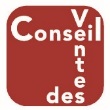 10
Questionnaire d’enquête
Merci de noter que toute diffusion de ces résultats doit être accompagnée d'éléments techniques tels que : la méthode d'enquête, les dates de réalisation, le nom de l'institut – Harris Interactive –, la taille de l'échantillon.  Voir le document complet.
 
A propos de Harris Interactive 
Harris Interactive France est un acteur historique du marché des études.
Dirigé par ses fondateurs Nathalie Perrio-Combeaux et Patrick Van Bloeme, l’institut propose des approches innovantes, qualitatives et quantitatives, en France comme à l’international. 
Animé par l’énergie de la passion, porté par l’innovation et convaincu que le marché est en pleine mutation, Harris Interactive accompagne ses clients face à leurs nouveaux challenges et repense avec eux le métier des études.
Depuis juillet 2014, Harris Interactive Europe (regroupant Harris Interactive France, Allemagne et UK) a rejoint ITWP permettant ainsi à ce groupe international d’étendre sa présence dans la filière études.
 
Suivez l'actualité de Harris Interactive sur www.harris-interactive.fr, Facebook, Twitter et LinkedIn.
 
Contacts Harris Interactive en France:
Laurence Lavernhe - 39 rue Crozatier - 75012 Paris - Tel: 01 44 87 60 94 - 01 44 87 60 30 - llavernhe@harrisinteractive.frOlivier Savinelli, Directeur d’Etudes, osavinelli@harrisinteractive.fr, + 33 1 44 87 60 34
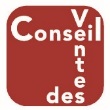 11